Ejemplo
Usted es un director de proyecto que trabaja por contrato. Usted ha realizado el análisis de valor ganado y descubrió que el proyecto será terminado a tiempo y bajo el monto estimado originalmente. Esto significa que proporcionalmente el beneficio para su compañía disminuirá así como su bono personal. ¿Cuál de los siguientes caminos debe tomar?
Añadir actividades al proyecto para aumentar el costo suficiente para alcanzar el monto originalmente estimado
Decirle al cliente que está añadiendo requisitos al proyecto que originalmente se redujeron debido a las restricciones de costos
Una vez terminado, informar al cliente que el proyecto se ha completado por debajo del presupuesto disponible.
Facturar al cliente el monto total del contrato, dado que éste era el precio originalmente acordado
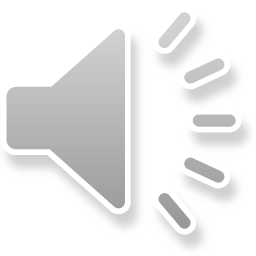 Ejemplo
Su cliente le ha solicitado para el proyecto del nuevo centro de llamadas tener una capacidad de 2000 llamadas. Sin embargo, uno de los expertos técnicos de su empresa cree que se puede lograr incluso una capacidad de 3000 llamadas. Otro piensa que con base en las necesidades técnicas del cliente, la capacidad necesita ser sólo de 1500 llamadas. ¿Cuál es la MEJOR cosa que hacer?
Reunirse con el cliente para entender mejor las razones que sustentan la capacidad de 2000 llamadas.
Establecer el objetivo a 3000 llamadas
Cumplir con los expertos técnicos, ayudarles a que se pongan de acuerdo sobre la capacidad objetivo
Establecer el objetivo en 2000 las llamadas
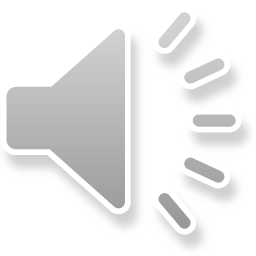 Ejemplo
Una persona que está trabajando con usted acaba de pasar el examen de PMP. Usted está familiarizado con su experiencia, y usted sabe que esa persona no cumple los requisitos de experiencia solicitados por el PMI para tomar el examen de PMP. ¿Qué es lo MEJOR que usted podría hacer?
Ponerse en contacto con su gerente
Preguntarle a la persona cómo calificó
Contactar al PMI sobre una posible violación.
No hacer nada, ya que usted no sabe si hay un problema
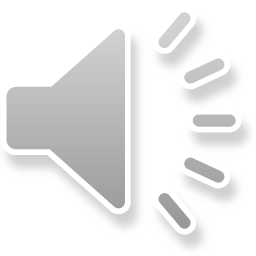 Ejemplo
La vida parece ir muy bien para su amiga cercano, un PMP. Ella ha hecho un viaje a Francia, compró un carro nuevo, y su surtida bodega de vinos con media docena de botellas de vino costosos, todo ello en los últimos seis meses. Después de una noche de cócteles, ella le dice a usted un secreto. El vendedor que está trabajando con ella en el proyecto de $ 4000 millones que ella dirige le ha dado todos esos artículos como regalos. ¿Qué DEBERÍA hacer usted a continuación?
Decirle a su amiga que probablemente estos regalos no son adecuados y ya
Usted y su amiga tienen una larga conversación acerca de los regalos, y ella decide devolverlos (con la excepción del viaje) y no aceptar más regalos en el futuro
Usted está feliz por su amiga y no dice nada
Su amiga no ve ningún problema con aceptar estos regalos. Usted sabe que esto es un situación de conflicto de interés y debería ser reportado como una violación al Código de Conducta Profesional del PMI.
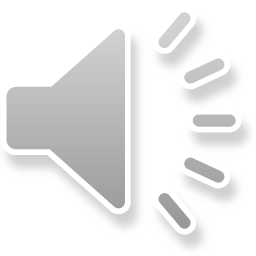 Ejemplo
Su próximo proyecto incluye a los miembros del equipo de proyecto de un país extranjero. Para asegurarse de que las diferencias culturales no interfieran con el desempeño del equipo, lo que afectaría por lo tanto al éxito del proyecto, su primer acción tiene que ver con cuál de las siguientes?
Proporcionar diversidad de capacitaciones culturales a todos los miembros del equipo.
Reubicar al equipo del proyecto
Llevar a cabo actividades de desarrollo del espíritu del equipo
Informar a los miembros del equipo sobre las reglas de la organización y los estándares
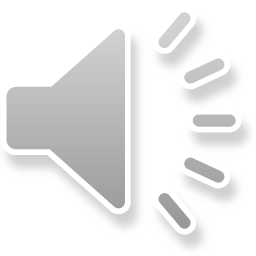 Ejemplo
Usted es un director de proyecto para una empresa de telecomunicaciones. Estás trabajando en un proyecto que implica la actualización de hardware y equipos técnicos. El costo estimado del hardware y del equipo es de $1.725.000. Usted está revisando los productos de tres proveedores diferentes. Uno de los vendedores le invita a almorzar. ¿Cuál es la respuesta MÁS adecuada?
Darle las gracias, pero hágale saber que esto podría ser un conflicto de intereses, ya que usted no ha tomado una decisión sobre qué vendedor se va a elegir.
Darle las gracias y declinar la invitación. Usted sabe que esto podría ser considerado como beneficio personal, lo que podría poner su integridad en cuestionamiento
Darle las gracias  y aceptar. Usted no cree que exista un conflicto de intereses o un problema de integridad personal
Darle las gracias y declinar la invitación. Usted cree que esto podría ser un conflicto de intereses por parte del vendedor y usted no quiere fomentar este comportamiento
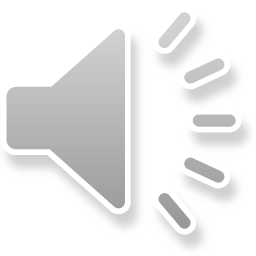